Problem No. 11Guitar String
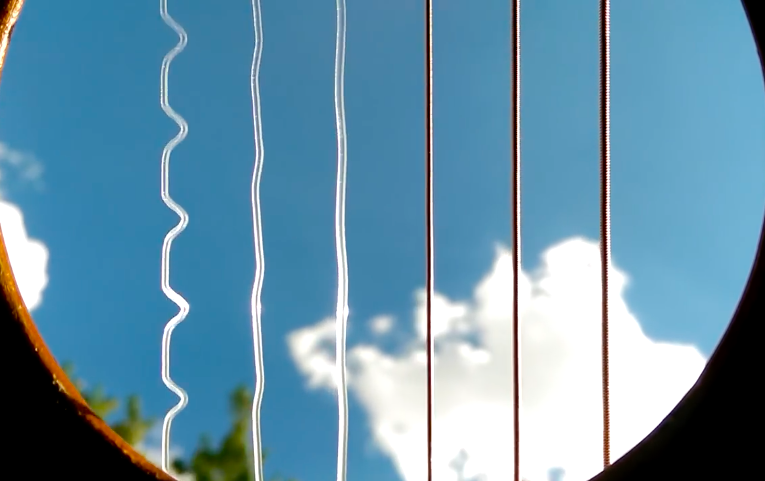 Ronald Dobos
12. Nov 2020
Unrelated but nice phenomenon
[Speaker Notes: https://www.youtube.com/watch?v=8YGQmV3NxMI]
Problem statement
A periodic force is applied to a steel guitar string using an electromagnet. Investigate the motion of the guitar string around its resonance frequency

Arising questions:
Need to be steel and guitar string? Why so?
How exactly forced?
What can be interesting about a vibrating string??
2
[Speaker Notes: “Analysis of the motions of strings has motivated a surprising amount of science: From ancient Greeks investigating the length rations which produce harmonious sounds, to d’Alembert who developed the theory of partial differential equations in order to model the motions of a string.”  - An experimental investigation into the dynamics of a string]
Outline
Building intuition
Go through simpler cases
Review some basic theory
Understand its limitations
Finding the interesting part
Discuss setup
What has been done?
What you could do
3
Building intuition
Problem No. 11 Guitar string
4
Initial disturbance
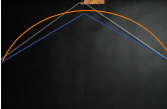 5
[Speaker Notes: https://www.youtube.com/watch?v=Qr_rxqwc1jE]
Initial disturbance
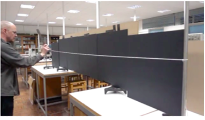 6
[Speaker Notes: https://www.youtube.com/watch?v=9O3VEXzuOKI]
Initial disturbance
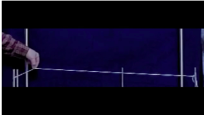 7
[Speaker Notes: https://www.youtube.com/watch?v=_X72on6CSL0]
Periodic forcing
Remark: frequency has a great effect
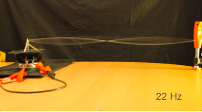 8
[Speaker Notes: https://www.youtube.com/watch?v=cnH2ltfW48U]
Periodic forcing
Remark: tension has a great effect
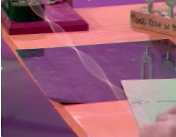 9
[Speaker Notes: https://www.youtube.com/watch?v=_aPl4Taroow]
Basic theory
Problem No. 11 Guitar string
10
Basic theory
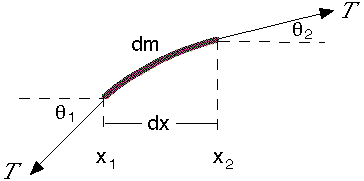 11
[Speaker Notes: Picture from:
https://www.animations.physics.unsw.edu.au/jw/wave_equation_speed.htm]
Basic theory
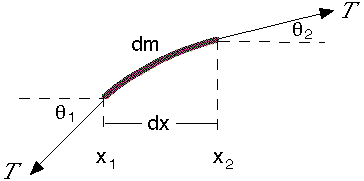 wave equation, general solution?
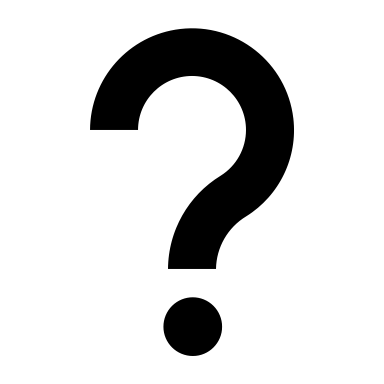 12
[Speaker Notes: Picture from:
https://www.animations.physics.unsw.edu.au/jw/wave_equation_speed.htm]
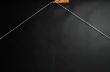 Basic theory
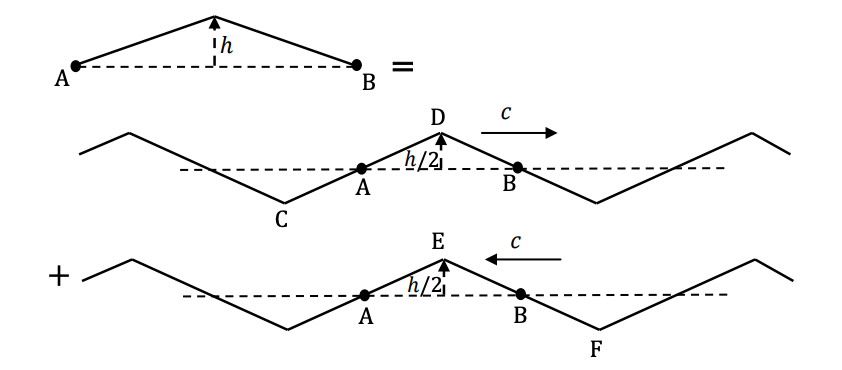 13
[Speaker Notes: https://www.youtube.com/watch?v=Qr_rxqwc1jE

Inspired by and picture from APHO 2010 Q1 (b):

https://www.ioc.ee/~kalda/ipho/2010%20APhO%20Theoretical%20Question%201_Question.pdfhttp://staff.ustc.edu.cn/~bjye/ye/APhO/2010S1.pdf]
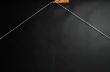 Basic theory
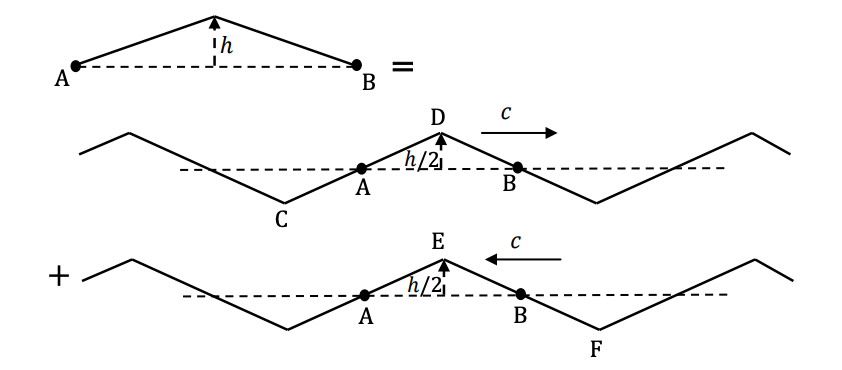 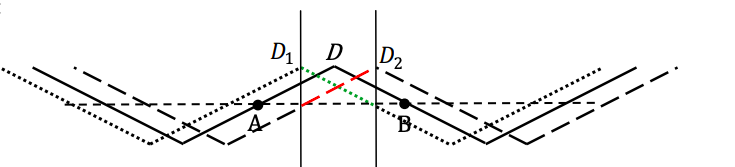 14
[Speaker Notes: https://www.youtube.com/watch?v=Qr_rxqwc1jE

Inspired by and pictures from APHO 2010 Q1 (b):

https://www.ioc.ee/~kalda/ipho/2010%20APhO%20Theoretical%20Question%201_Question.pdfhttp://staff.ustc.edu.cn/~bjye/ye/APhO/2010S1.pdf]
Basic theory
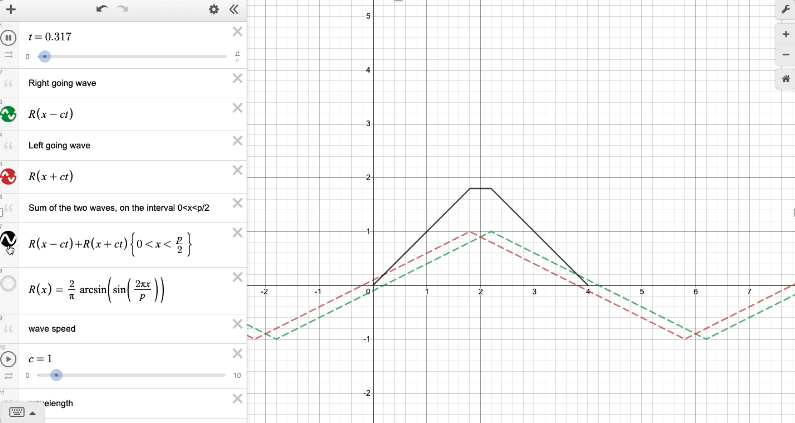 https://www.desmos.com/calculator/365anbv6mq
15
[Speaker Notes: Link to the Desmos interactive plot: https://www.desmos.com/calculator/365anbv6mq

Inspired by APHO 2010 Q1 (b):

https://www.ioc.ee/~kalda/ipho/2010%20APhO%20Theoretical%20Question%201_Question.pdfhttp://staff.ustc.edu.cn/~bjye/ye/APhO/2010S1.pdf]
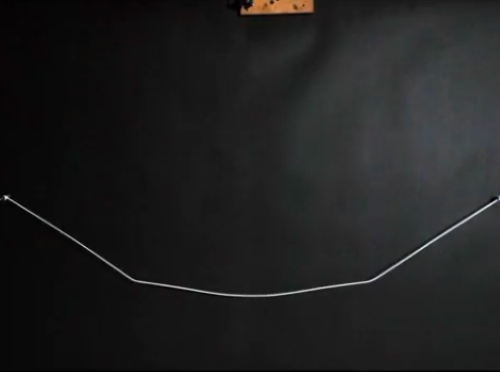 Basic Theory Limitations
Problem No. 11 Guitar string
16
[Speaker Notes: https://www.youtube.com/watch?v=Qr_rxqwc1jE]
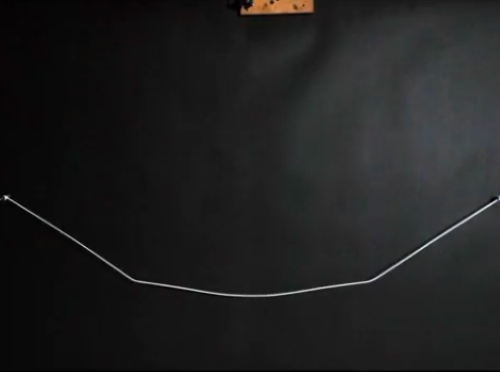 Limitation 1
17
[Speaker Notes: https://www.youtube.com/watch?v=Qr_rxqwc1jE]
Limitation 1
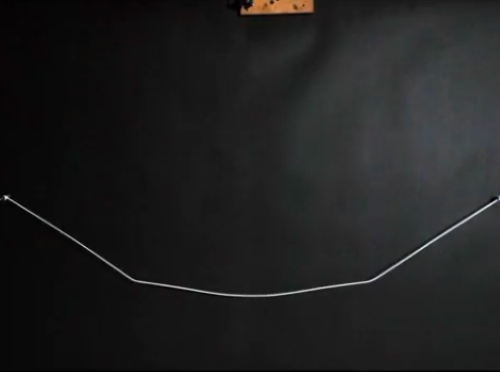 18
[Speaker Notes: https://www.youtube.com/watch?v=Qr_rxqwc1jE]
Limitation 1
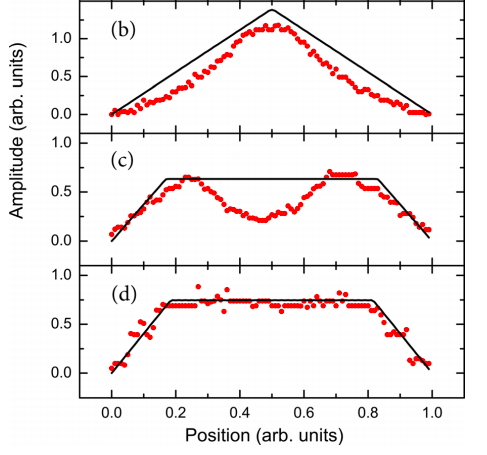 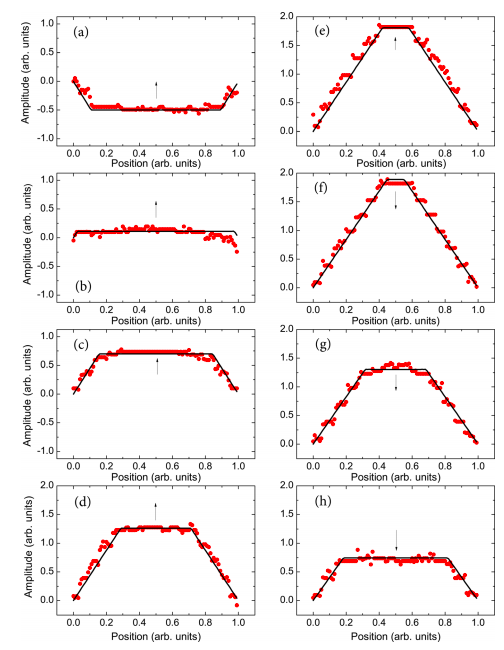 Small amplitudes
Big amplitudes
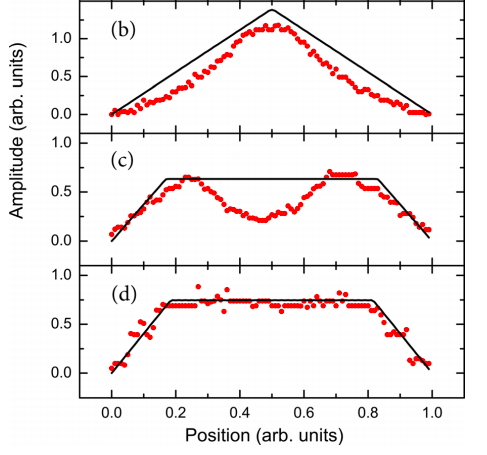 S. B. Whitfield and K. B. Flesch, An experimental analysis of a vibrating guitar string using high-speed photography 
doi: 10.1119/1.4832195
19
Limitation 2
Expectation
Reality
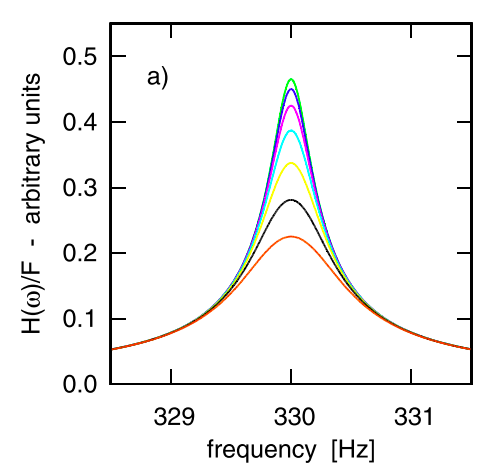 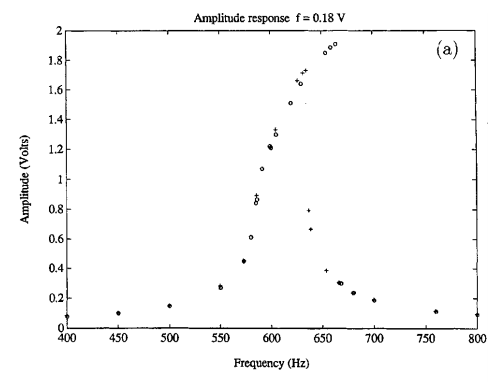 M. Carla, Measurements on a guitar string as an example of a physical nonlinear driven oscillator. AJP (2017)
T. C. Molteno, An experimental investigation into the dynamics of a string. AJP (2004)
20
Basic theory
What went wrong?

… 				     …


We assumed some things
Constant tension
Small amplitudes
Planar motion
21
[Speaker Notes: “While it is not difficult to satisfy this requirement when the string is executing free vibrations by merely limiting the initial displacement to sufficiently small values, it is inherently impossible to keep the tension from varying significantly when the string is set into forced vibration near any of its resonance frequencies” -]
Past literature review
Problem No. 11 Guitar string
22
Oplinger 1960
“Modified wave equation for transverse motion”:





Accounts for tension changes
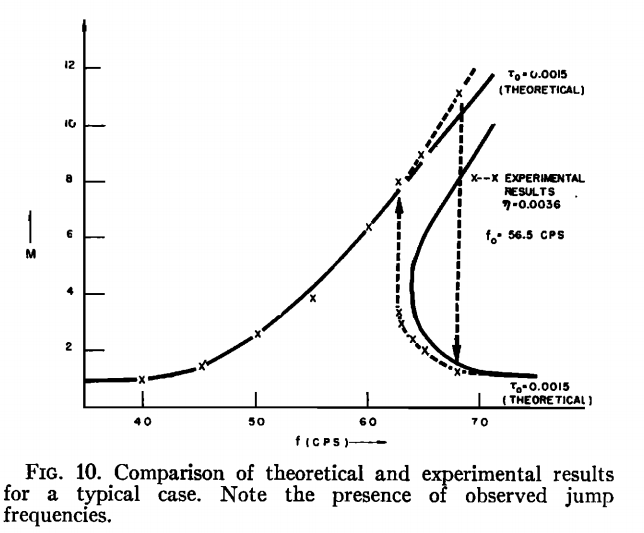 23
Oplinger, D. W. (1960). Frequency Response of a Nonlinear Stretched String. (1960) doi:10.1121/1.1907948
Oplinger 1960
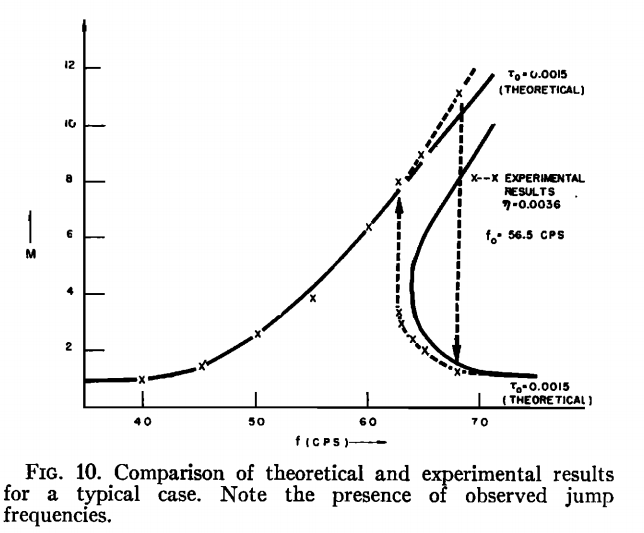 “Modified wave equation for transverse motion”:

Accounts for tension changes

Only one transverse direction
24
Oplinger, D. W. (1960). Frequency Response of a Nonlinear Stretched String. (1960) doi:10.1121/1.1907948
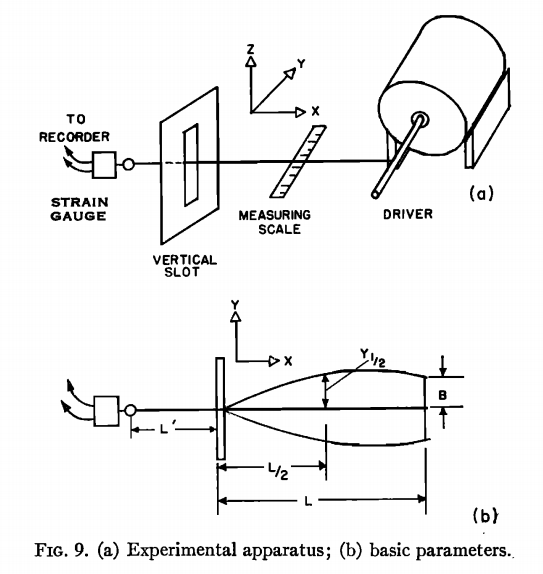 Oplinger 1960
”For these and other curves it was found convenient to write a program for a Bendix G-15 computer”
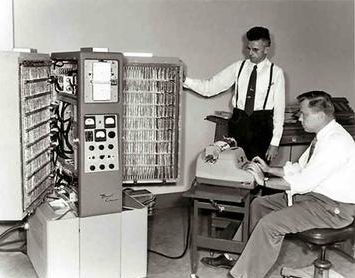 25
Oplinger, D. W. (1960). Frequency Response of a Nonlinear Stretched String. (1960) doi:10.1121/1.1907948
[Speaker Notes: Photo: https://en.wikipedia.org/wiki/Bendix_G-15]
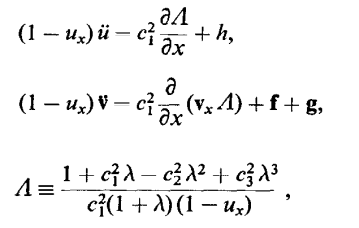 Narasimha 1968
Found the exact equations for 3D motion.
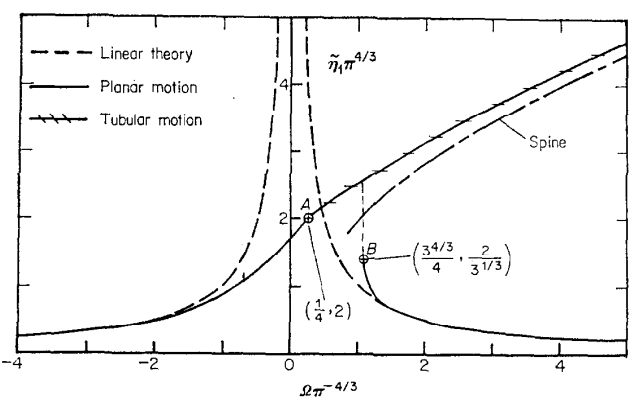 26
R. Narasimha, Non-linear vibration of an elastic string. J. Sound Vib (1968) 8 (1), 134-146
[Speaker Notes: “It is shown that it is neither necessary nor justifiable to assume that u is zero; and also that the velocity of propagation of u disturbances in a string is different from that in an infinite medium, although this difference is usually negligible.”]
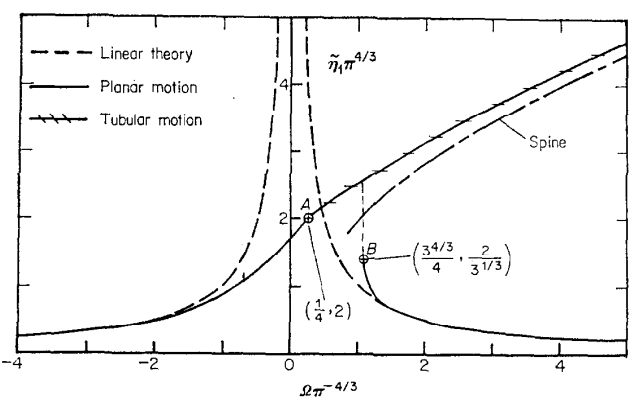 Narasimha 1968
Non-planar oscillations are parametrically excited by planar oscillations (found Mathieu eq.)
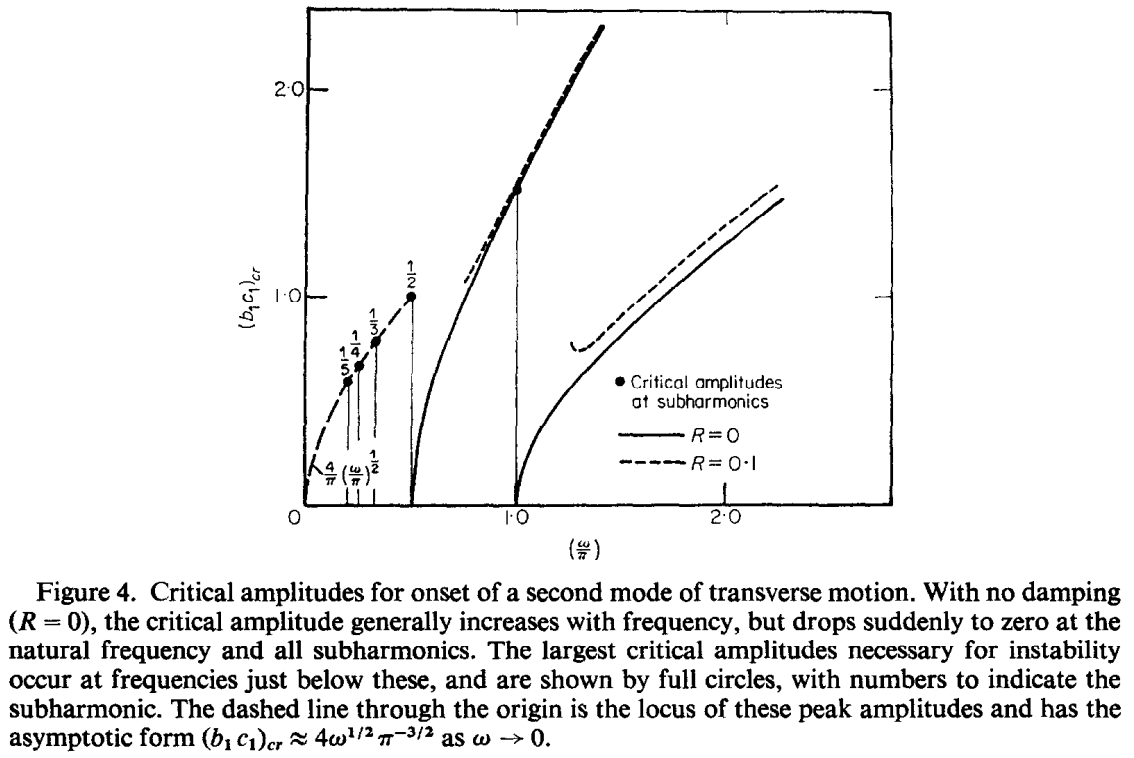 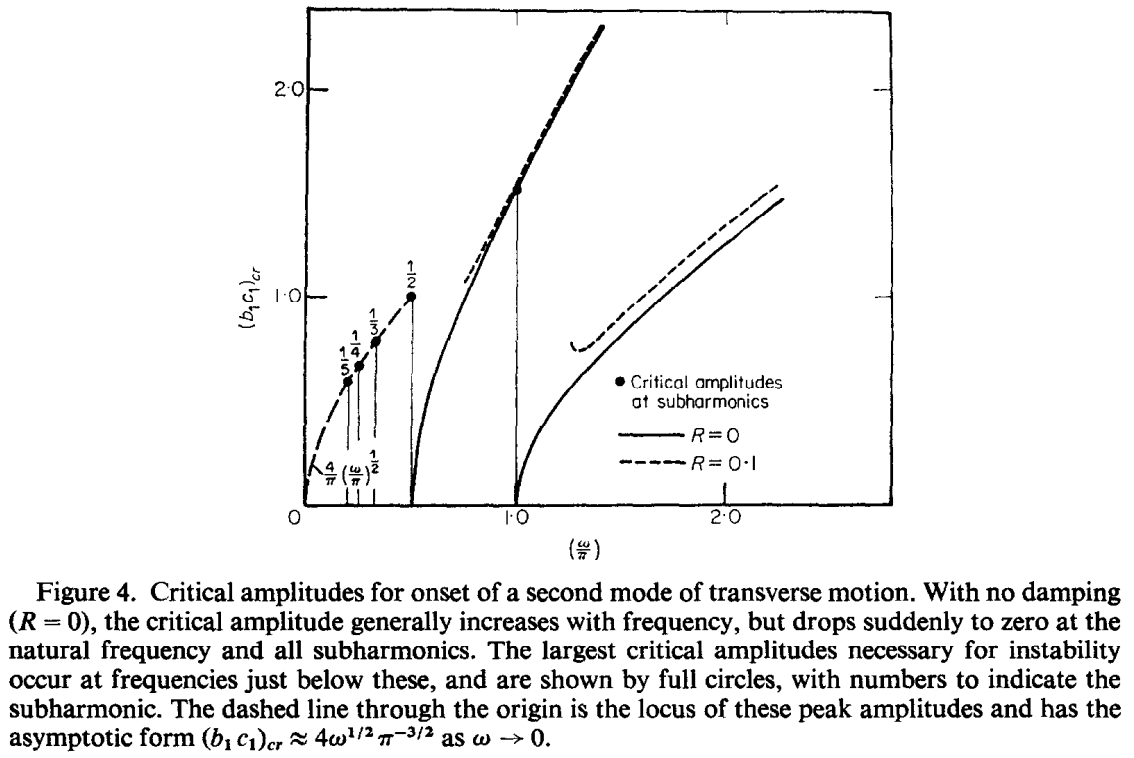 27
R. Narasimha, Non-linear vibration of an elastic string. J. Sound Vib (1968) 8 (1), 134-146
[Speaker Notes: Physically, the z motion is excited because of the variation of the tension in the string due to the y motion. The phenomenon is akin to so-called parametric resonance; in particular, the instability resembles that studied by Lubkin and Stoker [8] in a string, originally at rest, in which the tension is made to vary periodically (by some external means). In the present problem, the variation in tension is not imposed externally but is due to the oscillations in the y direction, and hence occurs in both space and time. The coupling between the two transverse modes is of a different kind, and arises from a variety of parametric resonance, planar motion being always unstable at sufficiently high amplitudes. A linear analysis of this stability shows that the critical amplitude at a given frequency is inversely proportional to the ratio of longitudinal to transverse wave speeds in the string. It falls to zero at the natural frequency and its subharmonics in the absence of damping, so that at all these frequencies a second transverse component may be expected. However, the presence of slight damping tends to suppress the second mode at the low subharmonics. It also raises the critical amplitudes and frequencies; non-linearity also has the same effect. Of course non-linearity has the further effect of limiting the z motion to a finite value.]
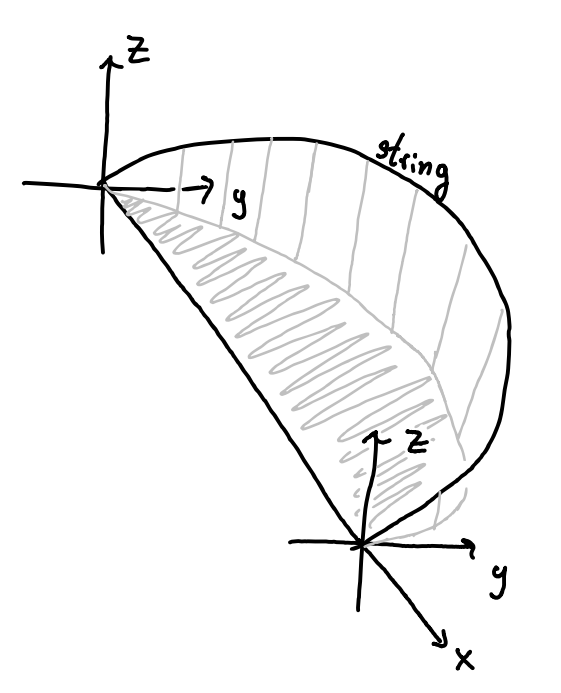 Free oscillations!
Elliot 1980
J.A. Elliot, Intrinsic nonlinear effects in vibrating strings. Am. J. Phys. 48, 478 (1980)
28
Free oscillations!
Elliot 1980
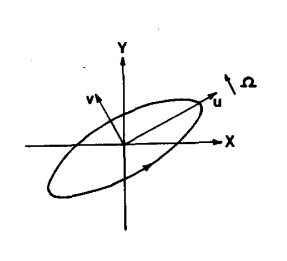 J.A. Elliot, Intrinsic nonlinear effects in vibrating strings. Am. J. Phys. 48, 478 (1980)
29
[Speaker Notes: “A small initial transverse component b, in quadrature, causes a slight ellipticity of motion which then precesses, thus ultimately transferring the energy substantially from the initial X mode to the Y mode and then back again. The rate of precession is proportional to the area of the elliptical trajectory.”]
Carla 2017
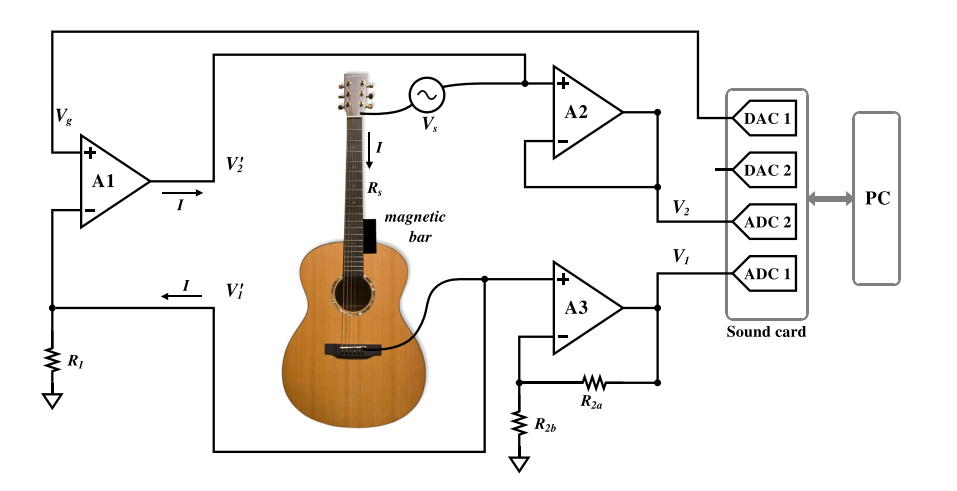 30
M. Carla, Measurements on a guitar string as an example of a physical nonlinear driven oscillator. AJP (2017)
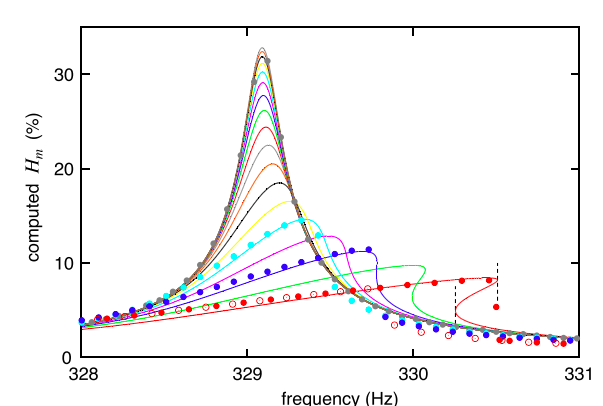 Carla 2017
Comparing experiments with the damped Duffing equation
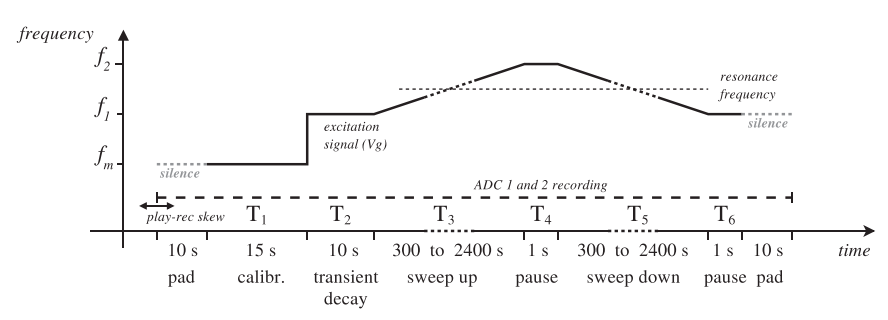 31
M. Carla, Measurements on a guitar string as an example of a physical nonlinear driven oscillator. AJP (2017)
Carla 2017
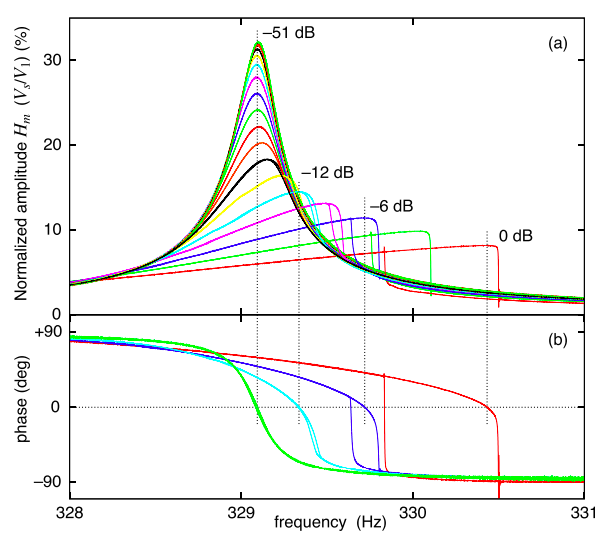 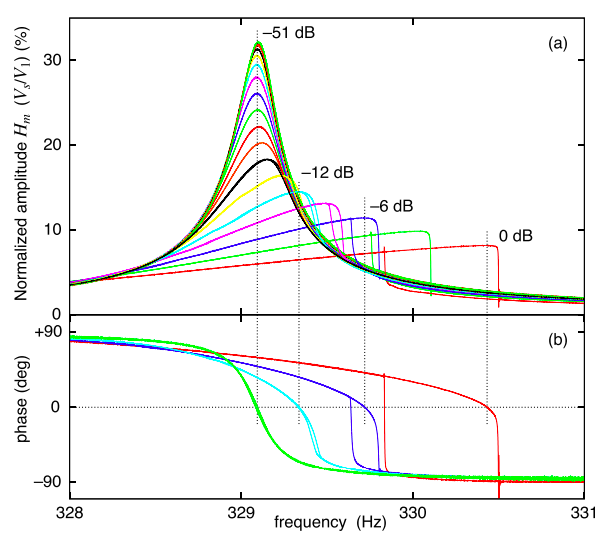 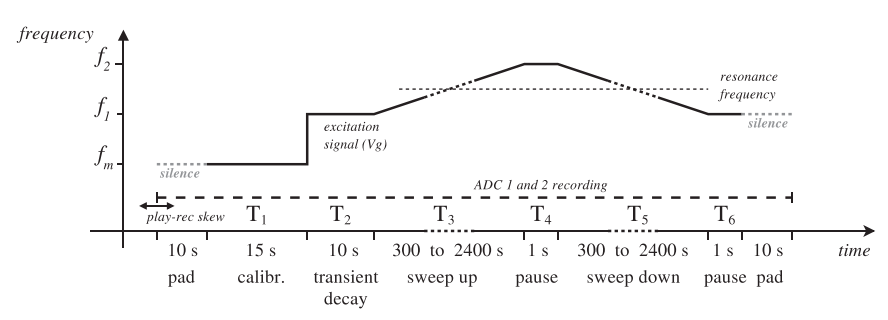 32
M. Carla, Measurements on a guitar string as an example of a physical nonlinear driven oscillator. AJP (2017)
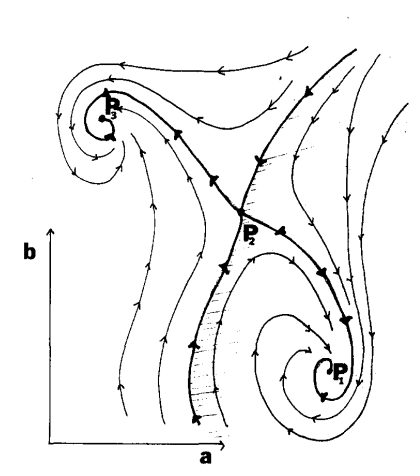 And a lot of chaos theory…
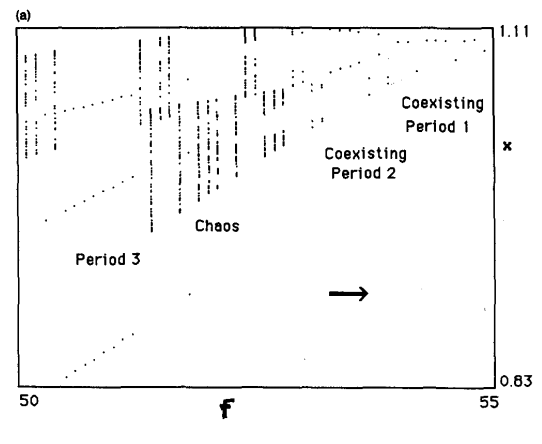 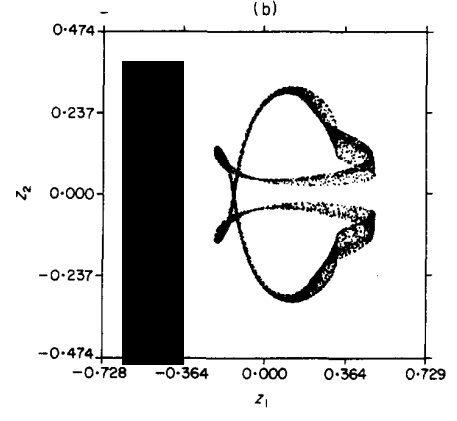 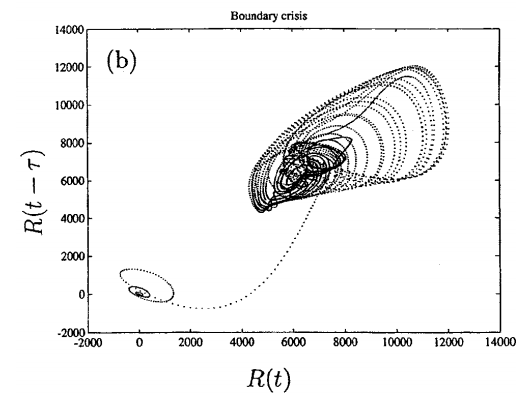 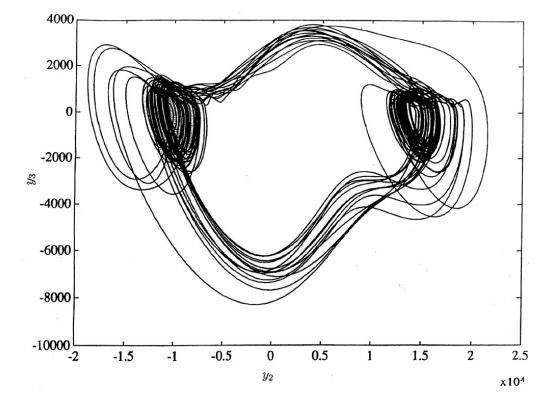 33
Setup
Problem No. 11 Guitar string
34
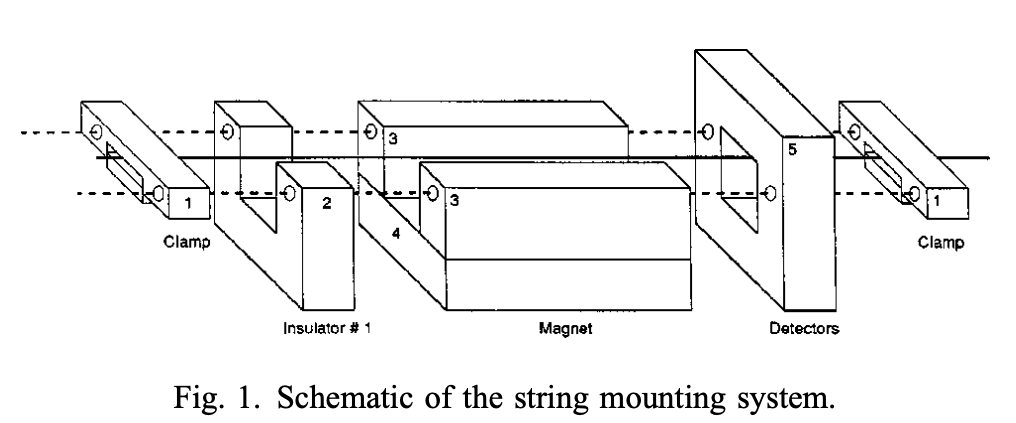 Setup - forcing
Most of modern literature uses alternating current in string + a magnet to force the string
How does this fit the pr. statement?
Use non-ferromagnetic wire for non-planar motions
Could also use ferromagnetic string and oscillating magnetic field from an electromagnet
A mechanical forcing should reproduce the effects (see ref.), but violates pr. statement (?)
35
T. C. Molteno N.B. Tufillaro, An experimental investigation into the dynamics of a string. doi: 10.1119/1.1764557
Setup – detection 1
Use stroboscope to “freeze vibrations”
Then capture with a camera
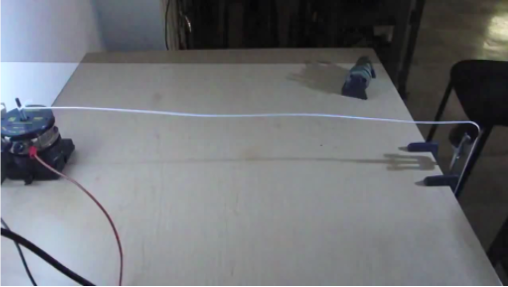 36
M. Carla, Measurements on a guitar string as an example of a physical nonlinear driven oscillator. AJP (2017)
Setup – detection 2
37
M. Carla, Measurements on a guitar string as an example of a physical nonlinear driven oscillator. AJP (2017)
Setup – detection 3
Accurate, but only measures amplitude in 1 t. direction
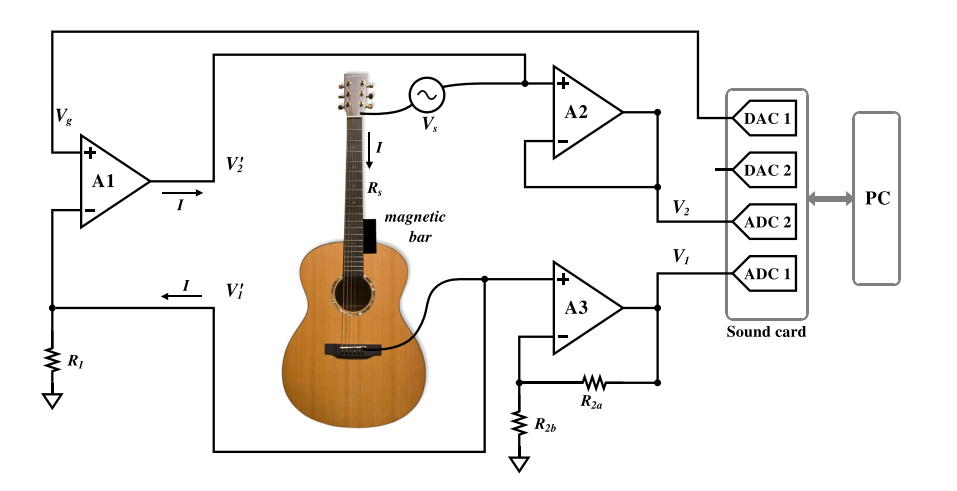 38
M. Carla, Measurements on a guitar string as an example of a physical nonlinear driven oscillator. AJP (2017)
Setup – detection 4
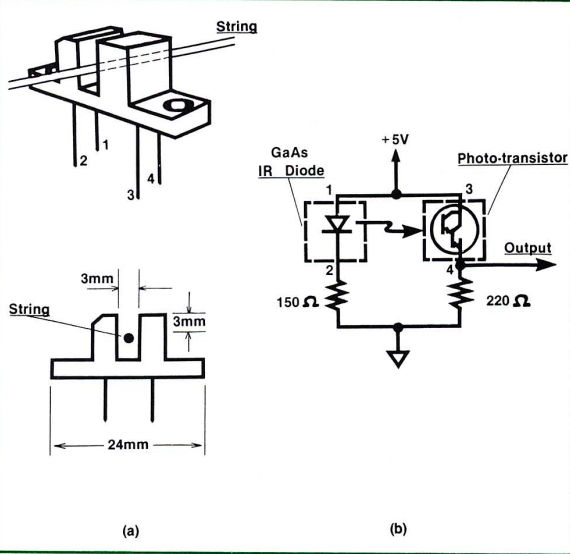 can have 2 of these, 
measure amplitude in both transverse
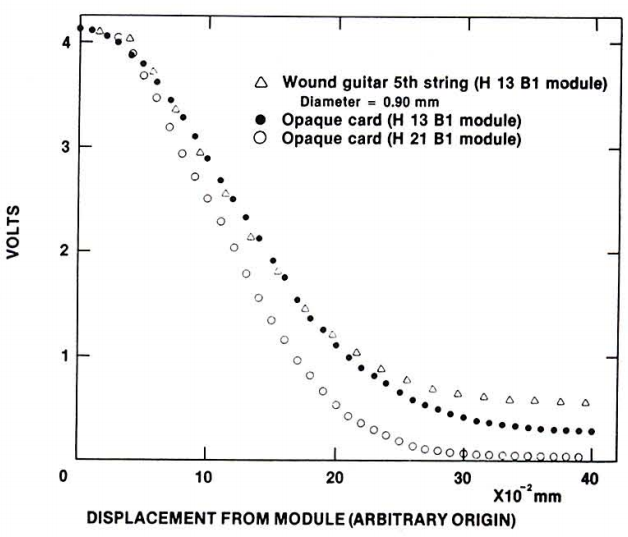 39
R. J. Hanson, Optoelectric Detection for String Vibration. The Physics Teacher (1987); doi: 10.1119/1.2342200
Conclusion         What you should work on
Problem No. 11 Guitar string
40
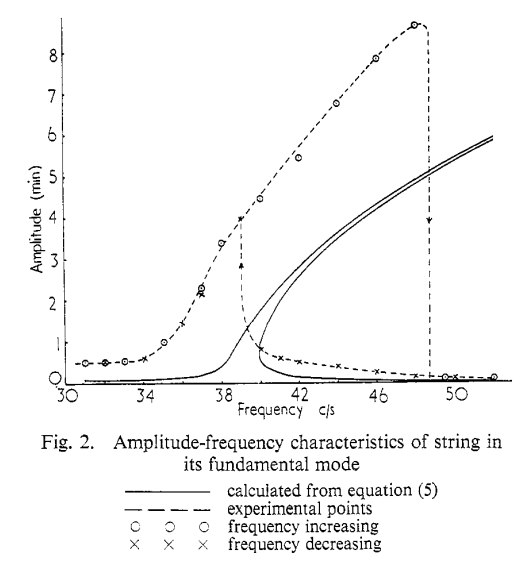 To measure: Duffing response curve
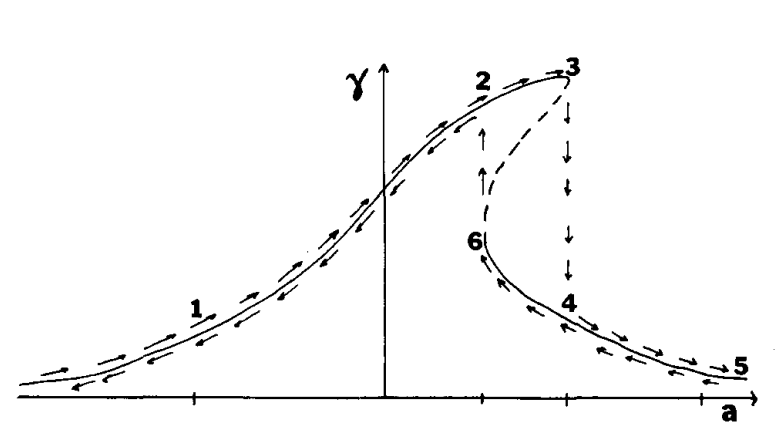 N. B. Tufillaro, Nonlinear and chaotic string vibrations. Am. J. Phys. 57, 408 (1989); doi: 10.1119/1.16011
E. W. Lee, Non-linear forced vibration of a stretched string. (1957) Br. J. Appl. Phys. 8 411
41
To measure:Non-planar instability
R. Narasimha Non-linear vibration of an elastic string. J. Sound Vib. (1968) 8 (1), 134-146
42
[Speaker Notes: When the amplitude of the string exceeds a certain critical value that depends upon the magnitude of the driving force, the string no longer vibrates in the plane of the force but begins to execute a whirling motion, tracing a tubular surface. When the jump in the amplitude takes place, the whirling stops and the motion becomes planar once again]
To try:Non-harmonic forcing
43
[Speaker Notes: When the amplitude of the string exceeds a certain critical value that depends upon the magnitude of the driving force, the string no longer vibrates in the plane of the force but begins to execute a whirling motion, tracing a tubular surface. When the jump in the amplitude takes place, the whirling stops and the motion becomes planar once again]
Chaos?
J.M. Johnson and A.K. Bajaj, Amplitude modulated and chaotic dynamics in resonant motion of strings. Journal of Sound and Vibration (1989) 128(1), 87- 107 
N.B. Tufillaro, Nonlinear and chaotic string vibrations. Am. J. Phys. 57, 408 (1989); doi: 10.1119/1.16011
A.K. Bajaj and J.M. Johnson, On the amplitude dynamics and crisis in resonant motion of stretched strings (1991)
T.C. Molteno and N.B. Tufillaro, An experimental investigation into the dynamics of a string, Am. J. Phys. 72, 1157 (2004); doi: 10.1119/1.1764557

not much done experimentally….
44
Theory
Understand some of the basics from the literature
Compare different models to your experiments
Find new approximations
preferably easier but still working
45
References
STEM Fellowship

Sources of videos:
Brotherof 
Dan Russel
Prof Miller
SMUPhysics 
Pictures:
Theory
A video series about string simulation

Scientific papers cited in respective slides
46
Desmos waves superposition
https://www.desmos.com/calculator/365anbv6mq
47